Ruby on Rails (RoR) をほんの少し語ってみる
北海道大学 大学院理学院
宇宙理学専攻
三上 峻
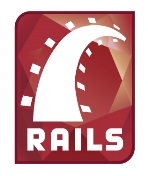 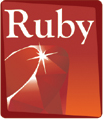 目次
はじめに
Ruby on Rails(基本)
便利なプラグイン(Gem)の紹介
現在稼働中のサービスについての紹介
はじめに
本日のスケジュール
INEX (終了)
本座学編
INEX 打ち上げ
19:00-

というわけで，
今日は18:20 までに本発表を終わらせて，おいしいビールを飲みたいと思います．
諸注意
Rails の細かいところに関しては若干危ういところがあります
私は，Ruby もRails もそれなりに使える程度です
興味のある人は各自勉強してください
習うより慣れろ
質問・コメントたくさんして盛り上がってくれるとうれしい
かといってすべて答えられるとは限りませんのでご容赦ください
飲み会…
まだRuby on Rails を触ったことの    ない人に
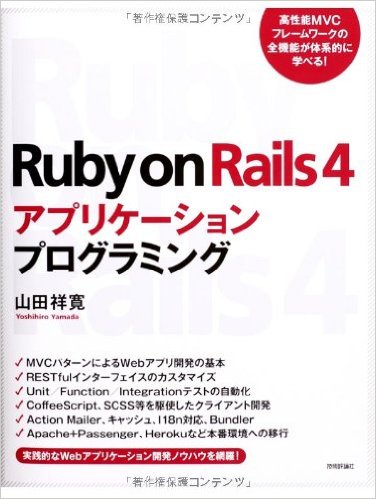 おすすめ図書
Ruby on Rails 4 アプリケーションプログラミング，山田祥寛，技術  評論社

おすすめ Web ページ
Ruby on Rails チュートリアル, Michael Hartl (2016/07/21 訪問)
http://railstutorial.jp/
https://images-na.ssl-images-amazon.com/images/I/51lycs3O%2BrL._SX374_BO1,204,203,200_.jpg
[Speaker Notes: やまだよしひろ 先生]
多くのアプリケーションを支えるRuby on Rails
みなさんがよく使っているWebアプリケーションがRuby on Rails を用いて作られている





今，Ruby on Rails がアツい！！と思っている.
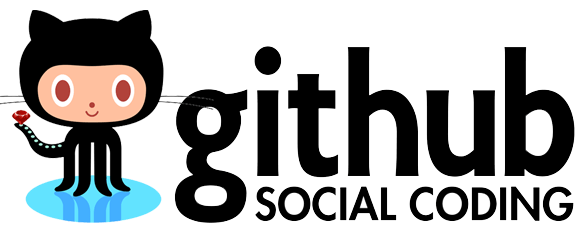 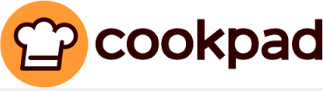 COOKPAD
github
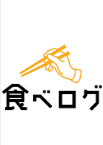 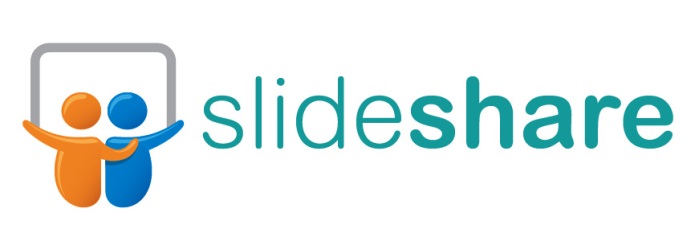 slideshare
食べログ
[Speaker Notes: http://skillhub.jp/blogs/177
http://pb-times.jp/P_529d87c5b28d6]
惑星宇宙グループでも…
INEX レポート投稿システム -suu-
管理者: 渡辺
PSG 施設予約システム -prrs-
管理者: 荻原
Redmine -EPredmine-
管理者: 三上
書籍管理システム(ベータ版) -EPbook-
管理者: 三上

全てjet サーバで動いています
https://jet.ep.sci.hokudai.ac.jp/
https://jet.ep.sci.hokudai.ac.jp/
[Speaker Notes: Psg Room Reservation System]
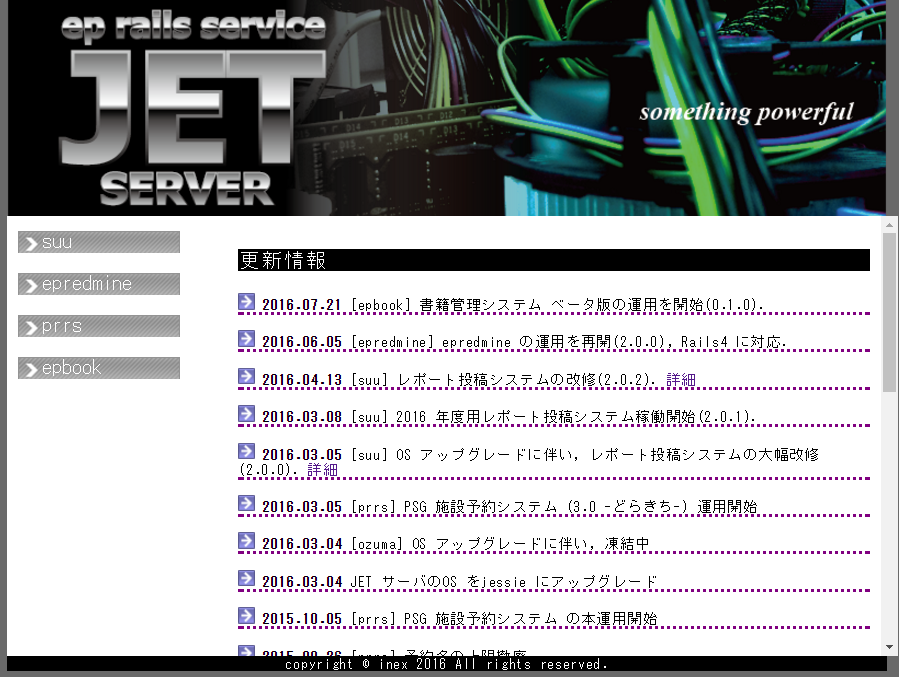 今日の話の趣旨
Ruby on Rails に興味はあるけど触ったことのない人へのあと一押し
興味ない人ももしかしたら興味持つかもしれない人への紹介
少し凝ったWeb アプリケーションを作ってみたい人を引き込む
あわよくば管理を引き継いでほしいという願望もある(笑)
Ruby on Rails
Ruby on Rails (Rails)
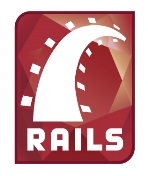 Ruby 言語で記述され, Ruby 環境で動作するWeb アプリケーションフレームワーク
Ruby: オブジェクトスクリプト言語
開発者
David Heinemeier Hansson
デンマークのプログラマ
開発年
2004 年7 月に最初のバージョンが公開
最新安定版: Rails 5.0 (2016/06/30)
前安定版: Rails 4.2.7 (2016/07/13)
[Speaker Notes: デイビッド・ハイネマイヤー・ハンソン
Rails 5.0 は Ruby 2.2.2 以降
Rails 4.2.6 は]
Web アプリケーションフレームワーク
フレームワーク(枠組み)
「開発・運用・意思決定を行う際に、その基礎となる規則・構造・アイデア・思想などの集合のこと。」(Wikipedia, フレームワーク, 2016/07/21)
アプリケーションフレームワーク
再利用可能なクラス・ライブラリの集合
アプリケーションを新規作成する際に，再利用可能なコードをまとめておくことで開発者の手間を省くことができる
Web アプリケーションフレームワーク
Web サイト等の開発をする際に用いられるアプリケーションフレームワーク
[Speaker Notes: * Rubyで利用可能なフレームワーク： Sinatra(簡潔なアプリケーション), Padrino(Sinatra)
* クラス: オブジェクトの型(文字列: String, 配列: Array など)
  * オブジェクト: Ruby におけるデータの基本単位(文字列, 時刻)
ライブラリ: 汎用性の高い複数のプログラム
最近のスマートフォンアプリもこのWeb アプリケーションフレームワークというのが用いられている
Gunyasif(グニャシフ) => FFRK]
アプリケーションフレームワークのメリット
開発生産性の向上
コード開発に規約があるので品質均質化
比較的役割分担がしやすい
メンテナンス性に優れる
コードの一貫性による可読性の向上
先端の技術トレンドに対応しやすい
フレームワーク規模での対応が可能
HTML5 など
一定以上の品質が期待できる
もともとある程度できているものから作るため
アプリケーションフレームワークのデメリット
制約が多いので慣れるのに時間がかかる
こんなアプリケーションはフレームワークを導入しないほうがいい
小規模なその場限りのアプリケーション
開発コスト 大
Rails プログラミングに必要な環境
Ruby
HTTP サーバ
Apache, WEBrick…
Database
SQLite, MySQL…
Ruby on Rails
[Speaker Notes: Ruby]
Rails プログラミングに必要な環境
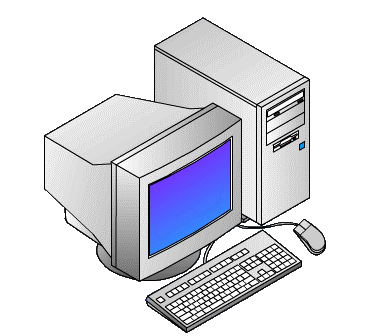 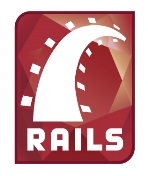 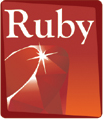 Ruby
Ruby on Rails
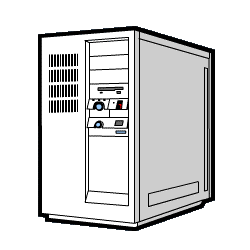 クライアント
(Web ブラウザ)
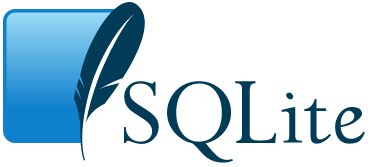 HTTP サーバ
Database
とりあえず動かしてみる？
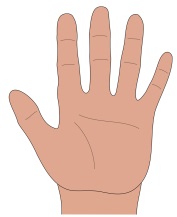 目の前に情報実験機があるみなさんぜひRails を動かしてみましょう
これ以降の作業は
Debian 8 Jessie で行われたものです．
Windows, Mac は知らないのでやりたい人は調べてください
簡単な導入しかやりません．
Apache 立ち上げていろいろしたいときはもっと作業が必要となるので今日はやりません
Rails の準備 (@ Debian 8, Jessie)
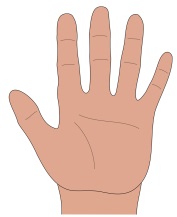 Ruby のインストール
# apt-get install ruby ruby-dev
SQLite のインストール
# apt-get install sqlite3 libsqlite3-dev
その他必要パッケージインストール
# apt-get install zlib1g-dev make gcc g++
Ruby のバージョンのチェック
# ruby –v
ruby 2.1.5p273 (2014-11-13)
Rails のインストール(時間がかかる)
# gem install rails –v 4.2.7
※ ruby 2.2.2 以降 ならrails5 もOK
Gem とは
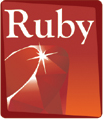 Gem: 宝石の意
Ruby で使われるライブラリやアプリケーションのこと
RubyGems と呼ばれるパッケージ管理ツールを使ってダウンロードしたりできる
Rails では Bundler と呼ばれるものでGem パッケージの種類やバージョンをそろえることができる
$ bundle install
Rails ではGemfile と呼ばれる必要パッケージの記載されたファイルに基づいてインストールが行われる．
Rails サーバ立ち上げ，動作確認
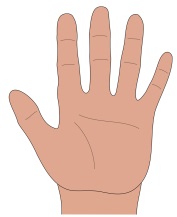 test1 ディレクトリの作成(test だと怒られる)
$ rails new test1 (sudo のパスワードが聞かれる)
必要なgem のインストール
# gem install therubyracer
$ cd test1 
Gemfile をエディタで開き，”therubyracer” の行をコメントイン
$ bundle install
test1 ディレクトリ上でRails サーバを立ち上げる
$ rails server
WEBrick  で動作を確認
ブラウザを開いて，”http://localhost:3000/” と打ち込むと…
[Speaker Notes: $ ruby –v
$ rails -v
$ rails new test1
$ nano Gemfile
  gem 'libv8', '~> 3.11.8‘
  gem 'execjs‘
  gem 'therubyracer‘
$ bundle install
$ rails generate scaffold book isbn:string title:string publish:string published:date
$ rake db:migrate
$ rails s]
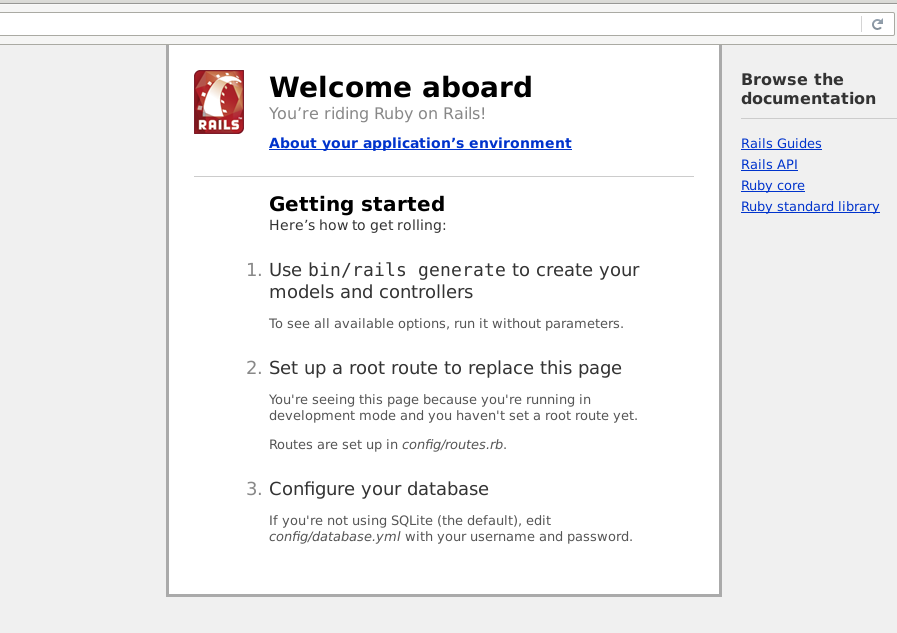 ディレクトリ構造
アプリケーションルート以下の構造は基本的に以下のようになる
test1/
   |--app (アプリケーションメインフォルダ) 
         |--models -- *.rb
         |--controllers -- *_controllers.rb
         |--views  -- 各クラス -- *.html.erb
         …
   |--db (データベース置き場)
         …
   Gemfile (必要なGem ファイルの定義)
         …
[Speaker Notes: erb: Embedded ruby
    HTMLやXML などにRubyスクリプトを埋め込む仕組み]
ソフトウェアアーキテクチャ
MVC パターンを採用
Model
データベースとのデータのやりとり
View
データを表示(HTML)
Controller
ユーザの入力に対し応答・処理
[Speaker Notes: アーキテクチャ：基本設計]
MVC の基本的なシナリオ
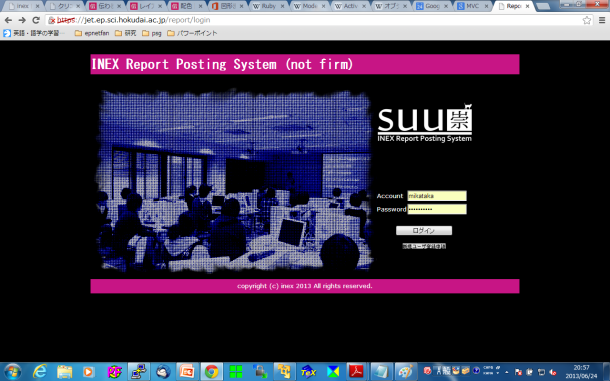 Controller
Database
Web ブラウザ
Model
View
MVC の基本的なシナリオ
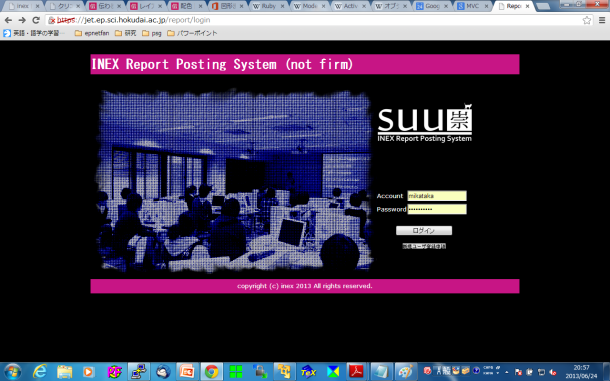 Controller
Database
⑥結果をview に渡す
⑤Model からデータを取得
Web ブラウザ
④データ のやりとり
⑦ブラウザに出力
①UI を通してViewに入力
②Viewからの入力を処理
③Controller がユーザの操作に応じたデータのやりとりを指示
Model
View
多分よくわかんないと思うので，実際に手を動かしてみる．
だけど…
一から全部作っていくのはなかなか厳しい…

そんなあなたに…
Scaffolding 機能をおすすめ！！
Scaffolding 機能 (スキャフォールディング)
Scaffolding: 足場
基本機能をあらかじめ実装したアプリケーションの骨格を作成する機能
Scaffold 機能の下準備
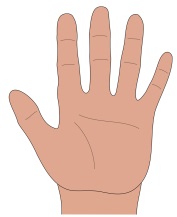 Gem の更新
Gemfile に “gem ‘sprockets’, ‘2.12.3‘ “ を記述して
   $ bundle update
  する
Scaffolding 機能による開発
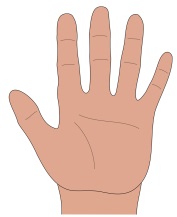 アプリケーションルートに移動
$ cd test1
関連ファイルの作成
  $ rails generate scaffold book title:string price:integer published:date
[Speaker Notes: $ ruby –v
$ rails -v
$ rails new test1
$ nano Gemfile
  gem 'libv8', '~> 3.11.8‘
  gem 'execjs‘
  gem 'therubyracer‘
$ bundle install
$ rails generate scaffold book isbn:string title:string publish:string published:date
$ rake db:migrate
$ rails s]
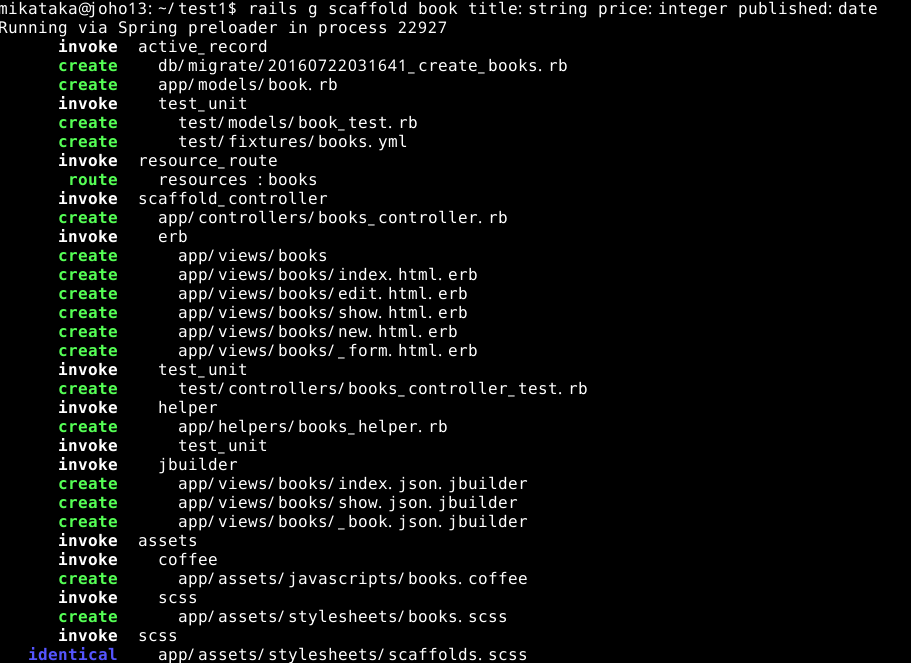 Scaffold により作成されるファイル
app 以下
views/books/index.html など
controllers/books_controller.rb
models/book.rb など
db 以下
migrate/YYYYMMDD_create_books.rb
その他多数…
CoC(Convention over Configuration)
設定より規約
慎重に設計された規約に従うことにより，設定が不要(あるいは軽減)
app/views/books/index.html.erb
勝手にHTML ファイルが作成される
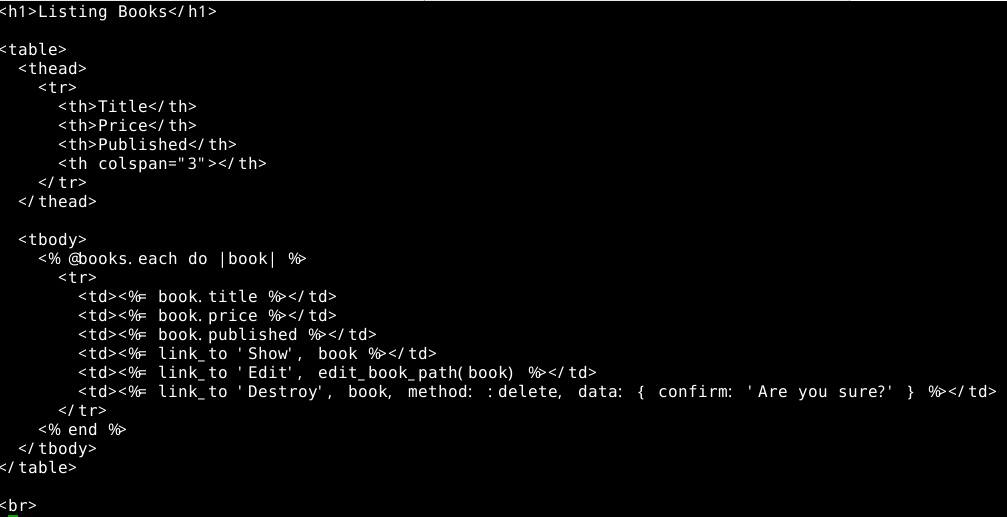 マイグレーションファイルdb/migrate/YYYYMMDD_create_books.rb
データベース(テーブル)の作成に用いるファイル
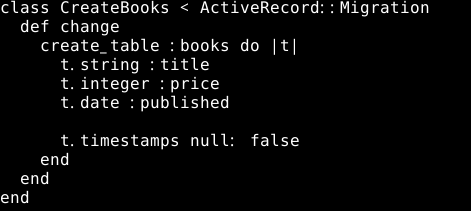 実際に出来上がったものをブラウザで見てみる
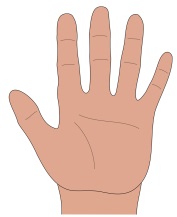 マイグレーションファイルの実行によるテーブルの作成
  $ rake db:migrate
サーバ起動, ブラウザ確認
  $ rails s
  ブラウザで http://localhost:3000/books にアクセス
ブラウザでアクセス
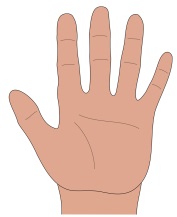 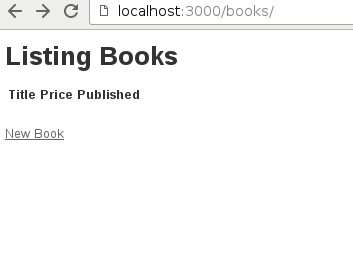 手を動かしてみる
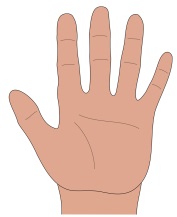 書籍の登録や編集などをやってみよう．
コントローラ
app/controllers/books_controller.rb
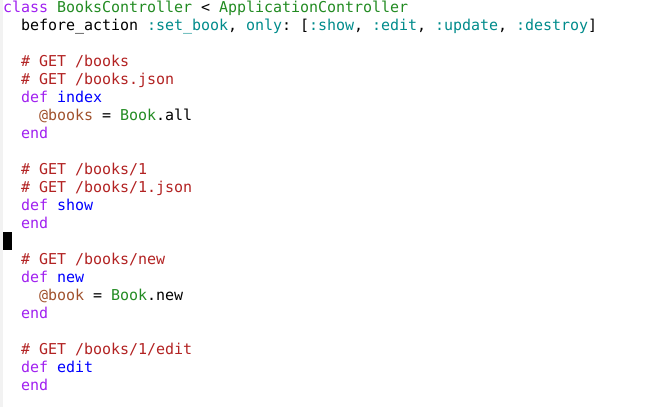 Book テーブル
index アクション
all メソッドを使ってデータベースからデータを取得
new アクション
new メソッドを使ってデータの格納先変数を作成
テーブルにデータ格納場所を作成
コントローラ
app/controllers/books_controller.rb
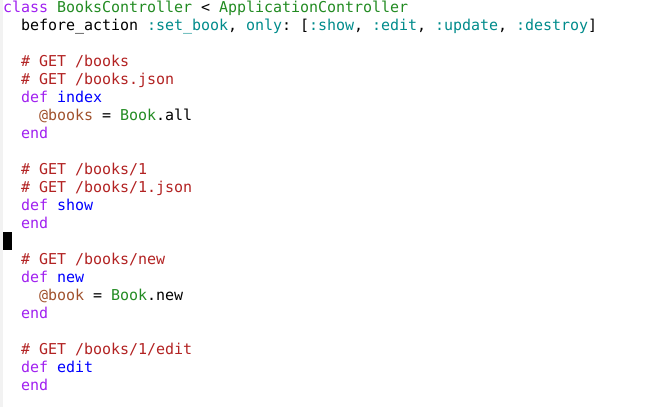 DRY(Don’t Repeat Yourself)
同じことを繰り返さない
定義などの作業は一回だけで済ませろ
show, edit アクション
何も書いていない？
一番下
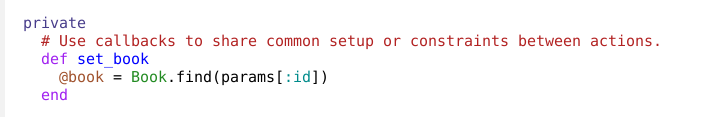 モデル
app/models/book.rb
ほとんど何も書いていない…





開発を進めていくと使うところが出てくる
<= 今日は割愛
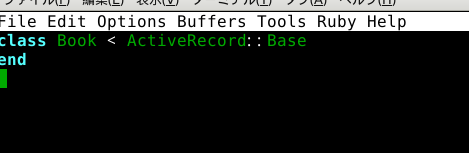 ここまででできること
書籍の
一覧表示(index)
詳細表示(show)
新規作成(new)
登録(create)
編集(edit)
更新(update)
削除(destroy)
Scaffold 機能だけでこれだけのことができる
充実したアプリケーションの開発のために本当はもう少し語りたいこと
Model によるパラメータのvalidation
ルーティング
RESTful なルーティング
Apache にRails アプリケーションをのせる
Passenger
複数のデータの関連付け(アソシエーション)
今日は語らない
便利なプラグイン(Gem)の紹介
もう少し凝ったページを作りたい
少しさみしい気がする
例えば
View の充実 => Twitter-bootstrap-rails
ログイン機能 => Devise
書籍検索機能 => Ransack
プラグイン
プラグインのインストールの方法
Gemfile に書き込む
“gem ‘プラグイン名’ “
bundle install
$ bundle install
後は個々のプラグイン毎に設定を行う
例：Twitter-Bootstrap-rails
Bootstrap is a toolkit from Twitter designed to kickstart development of webapps and sites. It includes base CSS and HTML for typography, forms, buttons, tables, grids, navigation, and more.
twitter-bootstrap-rails project integrates Bootstrap CSS toolkit for Rails Asset Pipeline

要するに，見た目を良くするプラグイン
https://github.com/seyhunak/twitter-bootstrap-rails
Bootstrap インストール
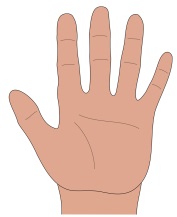 Gemfile に以下を書き込む
gem 'less-rails'
gem 'twitter-bootstrap-rails'
gem 'execjs‘
Bundle install
$ bundle install
Bootstrap 導入
$ rails g bootstrap:install less
$ rails g bootstrap:themed books –f
$ rails g bootstrap:layout application fluid -f
もう一回見てみる
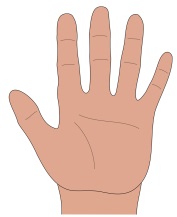 ブラウザで”http://localhost:3000/books/” にアクセス
Bootstrap 適用後
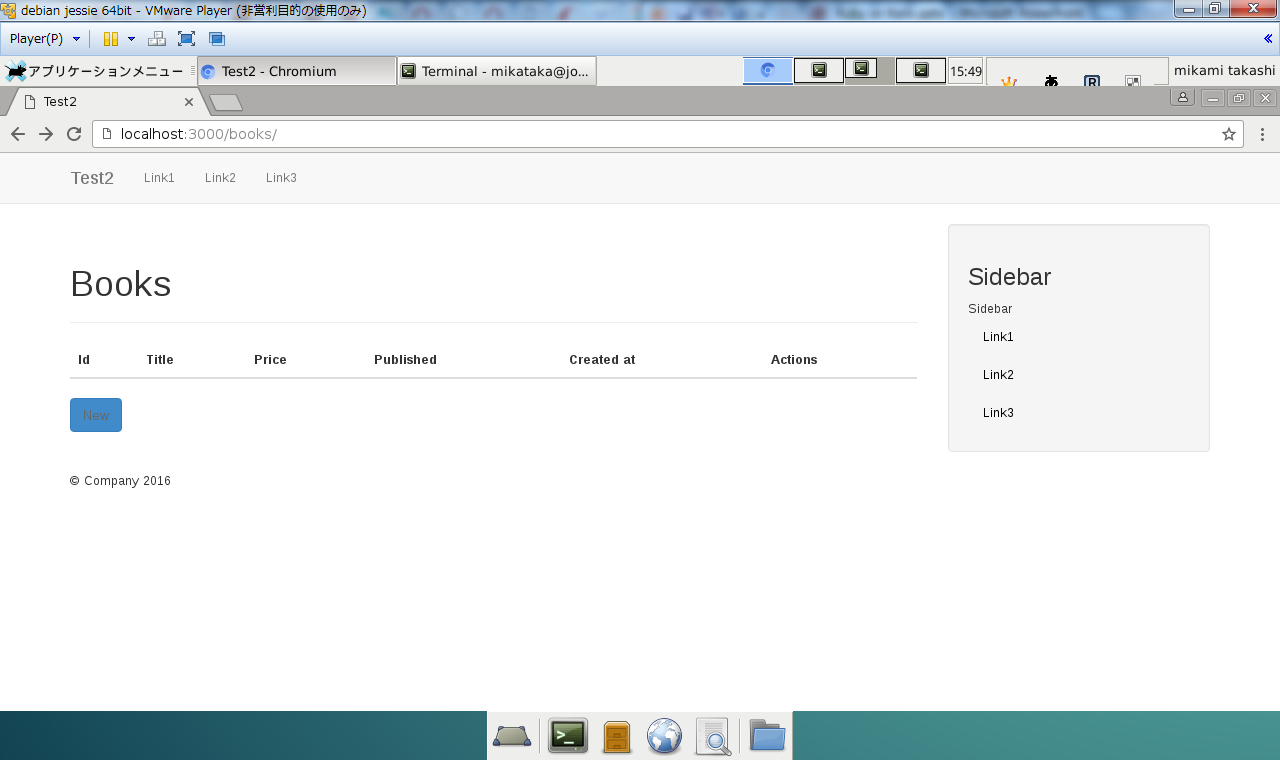 その他のプラグイン
Devise
ログイン機能を追加するためのプラグイン
非常に簡単
Ransack
検索機能追加するためのプラグイン
これも簡単
Kaminari というプラグインを使ってページング機能を追加することができる
現在稼働中のサービスについての紹介
惑星宇宙グループで稼働しているRails サービス
INEX レポート投稿システム -suu-
管理者: 渡辺
PSG 施設予約システム -prrs-
管理者: 荻原
Redmine -EPredmine-
管理者: 三上
書籍管理システム(ベータ版) -EPbook-
管理者: 三上

全てjet サーバで動いています
https://jet.ep.sci.hokudai.ac.jp/
[Speaker Notes: Psg Room Reservation System]
INEX レポート投稿システム suu
INEX課題提出用レポート投稿システム
2013/04/01- 稼働開始
Ruby on Rails のバージョン: 4.2.1
管理者：渡辺(3 代目)
機能
レポート投稿・更新・コメント付与
ファイルアップロード
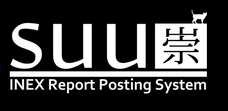 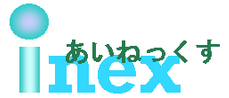 PSG 施設予約システム  prrs
惑星宇宙グループの施設予約管理システム
2016/03/05- 稼働開始
Ruby on Rails のバージョン: 4.2.5.1
管理者：荻原(? 代目)
機能
今度の荻原さんの回で
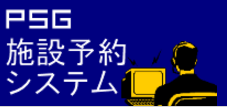 Redmine  EPredmine
Epcore やEpnetfan のTodo 管理・文書管理システム
2016/06/05- 稼働開始
Ruby on Rails のバージョン: 4.2.5.2
管理者：三上(1 代目)
機能
普通のRedmine の機能
別の機会に
書籍管理システム(ベータ版) EPbook
惑星宇宙グループの書籍管理システム
2016/07/21- 稼働開始
Ruby on Rails のバージョン: 4.2.6
管理者：三上(2? 代目)
本当は増田君が作るはずだった
機能
ログイン機能
書籍登録・キーワード付与機能
書籍検索
まとめ
Ruby on Rails の基本の基本について解説・実際に手を動かした
MVC
DRY, CoC
Rails には便利なプラグインがある
EPnetFaN のウェブアプリケーションのほとんどがRails で提供されている
Github
Rails 基本理念
DRY(Don’t Repeat Yourself)
同じことを繰り返さない
定義などの作業は一回だけで済ませろ
CoC(Convention over Configuration)
設定より規約
慎重に設計された規約に従うことにより，設定が不要(あるいは軽減)
厳格なファイル名規則
report/
   |--app
         |--model 
 			|-- user.rb
 			|-- repbody.rb
         |--controllers 
                  |-- users_controllers.rb
                  |-- repbodies_controller.rb
         |--views 
                  |--users
			     |-- show.html.erb
			     |-- new.html.erb
		       |-- repbodies
			     |-- index.html.erb
[Speaker Notes: 実際に見てみる(Github)]
user クラスの例 (データベース)
マイグレーションファイルにて作成
db/migrate/ 以下に存在
詳細は割愛
user クラスの例 (モデル, user.rb)
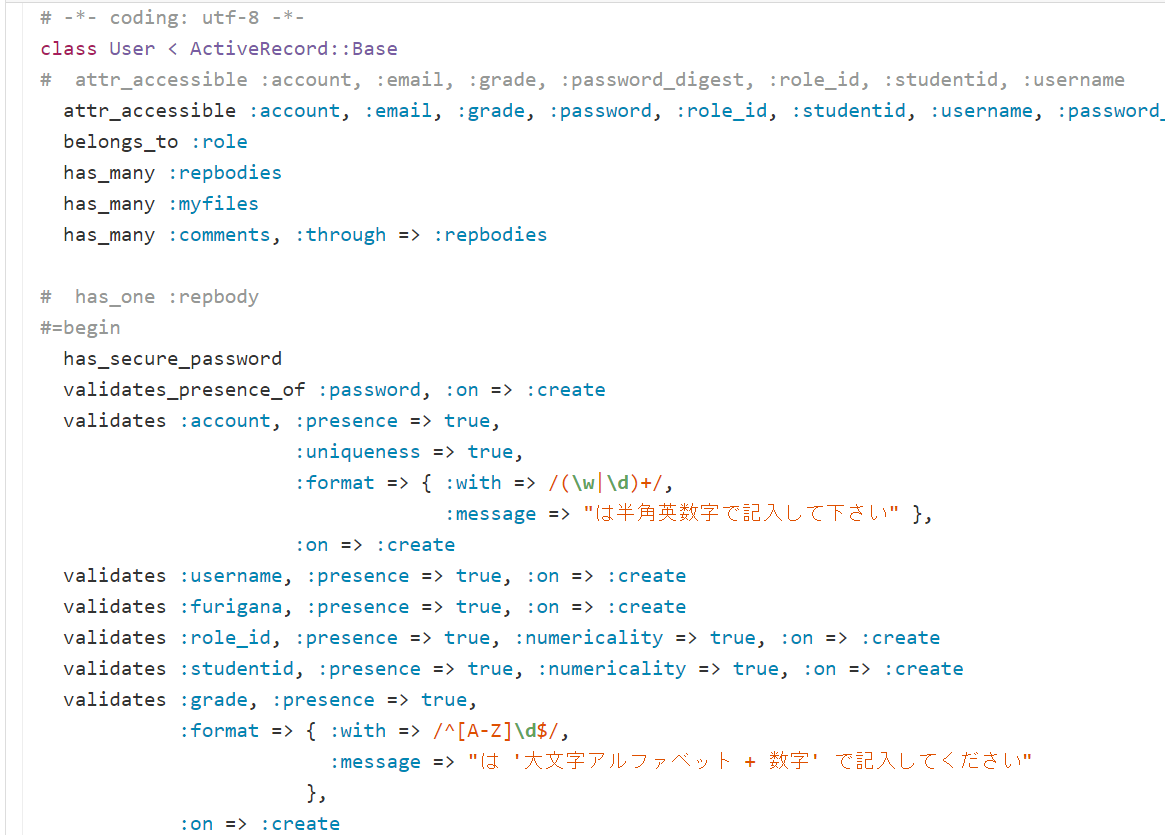 user クラスの例 (users_controller.rb)
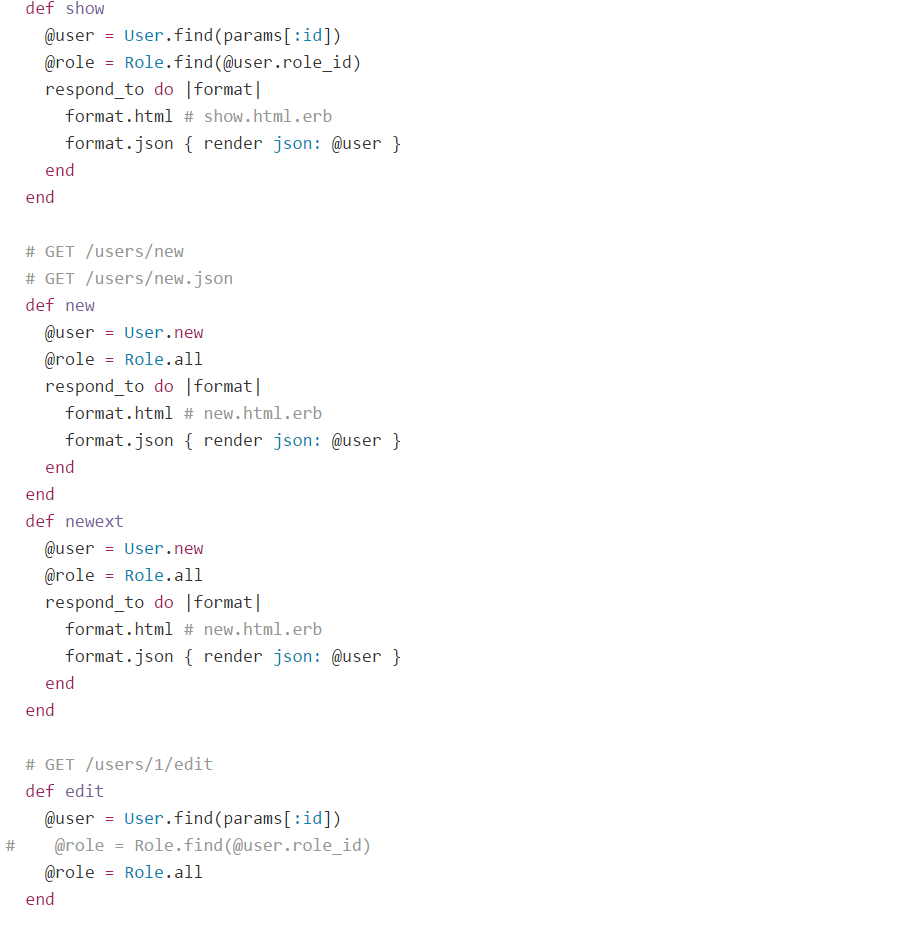 show アクション
find メソッドを使って変数を格納
new アクション
new メソッドを使ってデータの格納先変数を作成
newext アクション
new メソッドを使ってデータの格納先変数を作成
[Speaker Notes: params[:user] はURL から送られてきた値やフォームで入力した値をparams[:パラメータ名]で取得する]
user クラスの例 (users/show.html.erb)
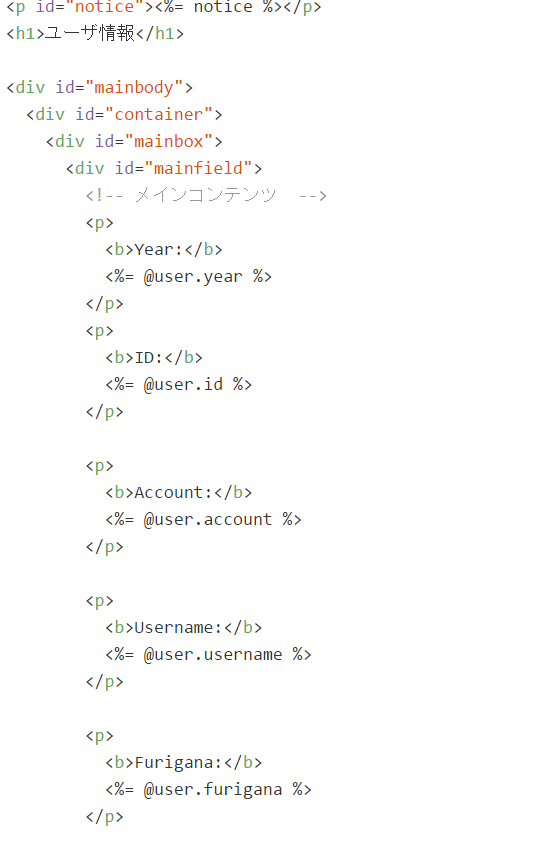 show アクションで格納した変数を表示
質問タイム